Figure 4. Spatial specificity of sensory cortices mapping on the hippocampus. Statistical maps of barrel-related ...
Cereb Cortex, Volume 26, Issue 12, 1 December 2016, Pages 4497–4512, https://doi.org/10.1093/cercor/bhw327
The content of this slide may be subject to copyright: please see the slide notes for details.
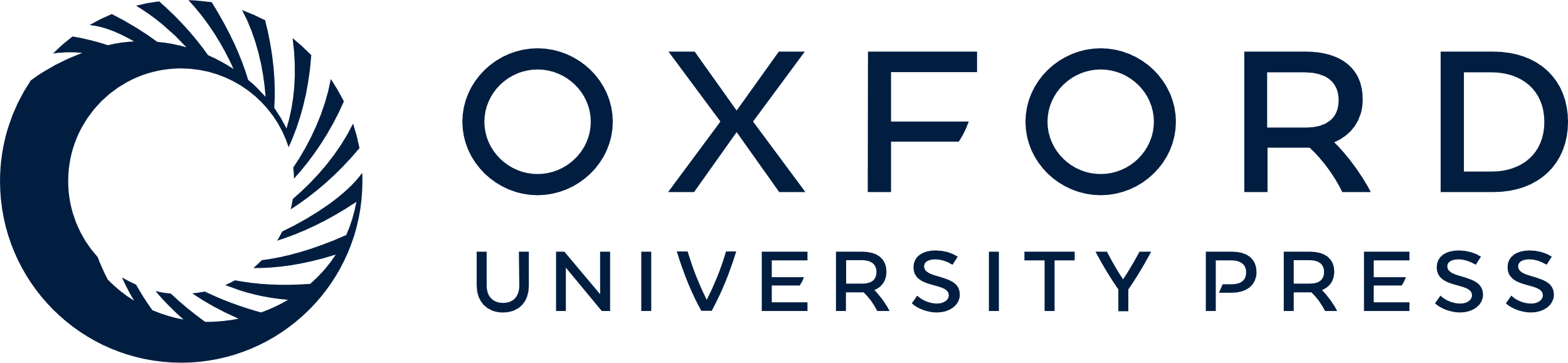 [Speaker Notes: Figure 4. Spatial specificity of sensory cortices mapping on the hippocampus. Statistical maps of barrel-related primary somatosensory (SSp-bfd, left), primary visual (VISp, center), and primary auditory (AUDp, right) cortices mounted on surface reconstructions of the right dentate gyrus, CA3, CA1 and subiculum reveal distinct topography (P < 0.05, corrected for multiple comparisons using family-wise error rate correction for the hippocampal memory system).


Unless provided in the caption above, the following copyright applies to the content of this slide: © The Author 2016. Published by Oxford University Press.This is an Open Access article distributed under the terms of the Creative Commons Attribution Non-Commercial License (http://creativecommons.org/licenses/by-nc/4.0/), which permits non-commercial re-use, distribution, and reproduction in any medium, provided the original work is properly cited. For commercial re-use, please contact journals.permissions@oup.com]